TRƯỜNG TH-THCS-THPT NAM SÀI GÒN
MĨ THUẬT 8
GV: PHAN THỊ VÂN ANH
GMAIL: phanvananhqlvh@gmail.com
Kiểm tra đồ dùng học tập:
Vở thực hành (giấy A4), 
màu vẽ, bút chì, gôm, sgk,…
Bài 33-34: VẼ TRANH
ĐỀ TÀI TỰ CHỌN

I/ Tìm và chọn nội dung đề tài
II/ Cách vẽ tranh
III/ Thực hành: Vẽ tranh đề tài tự chọn
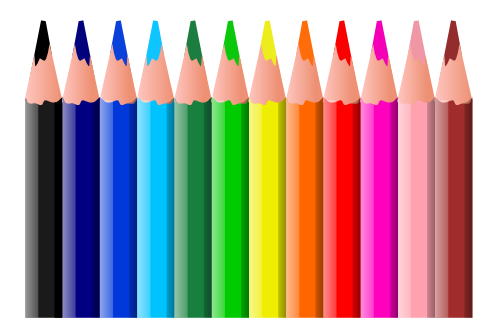 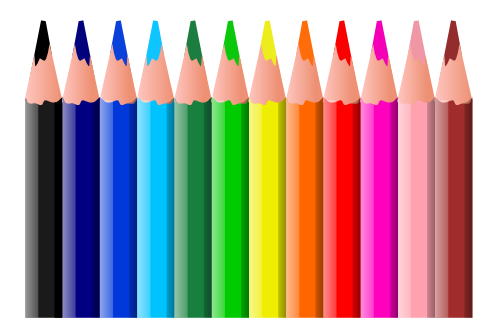 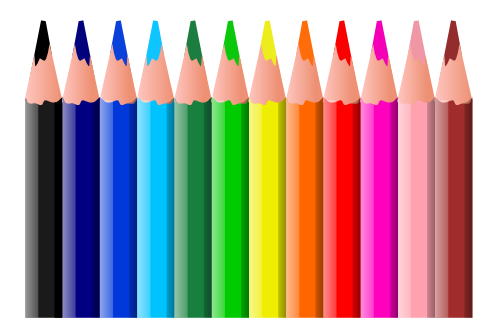 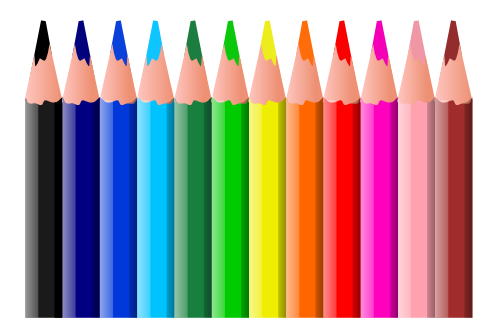 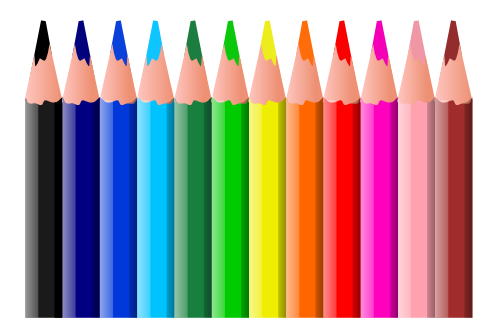 i. Tìm và chọn nội dung đề tài
Tìm và chọn nội dung đề tài theo ý thích của mình.
Vd: 
Vui chơi
Lao động
Học tập
Lễ hội
Phong cảnh
TRANH THAM KHẢO
Tranh cña ho¹ sÜ
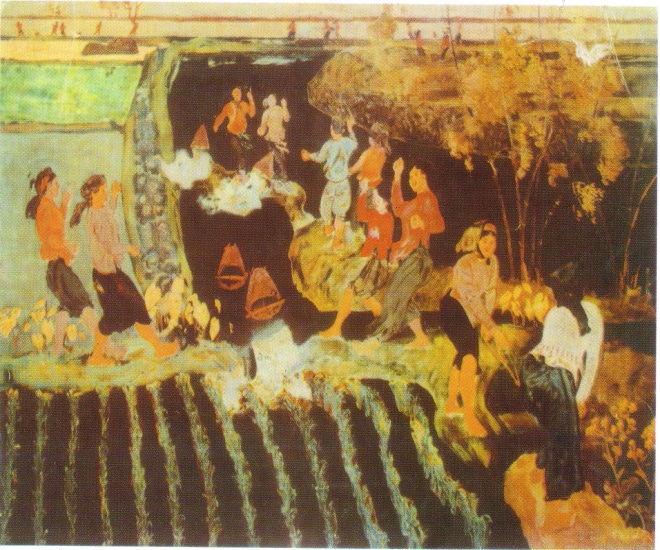 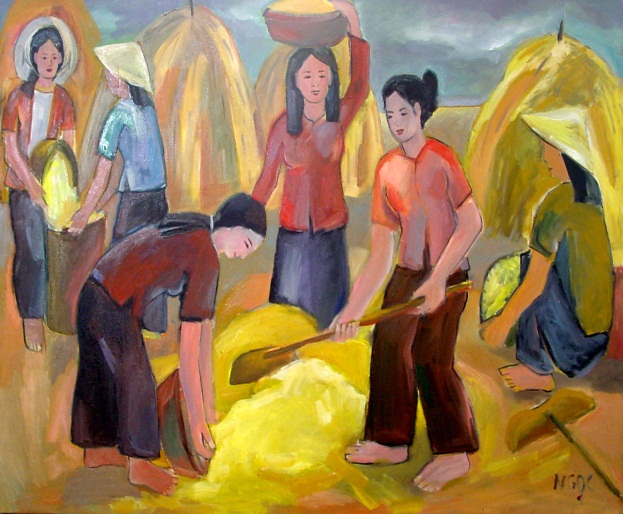 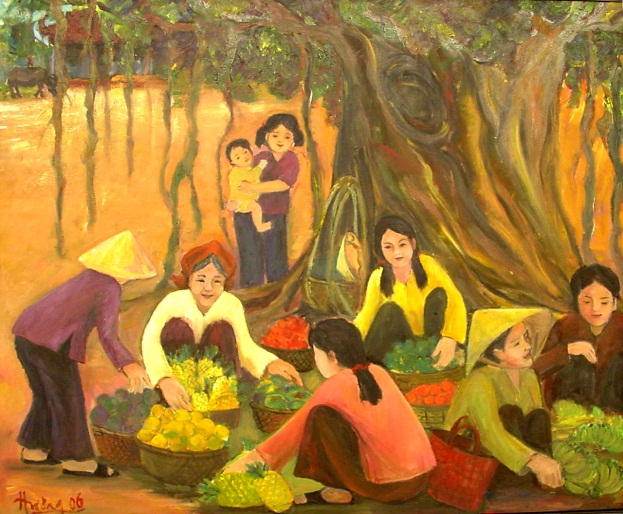 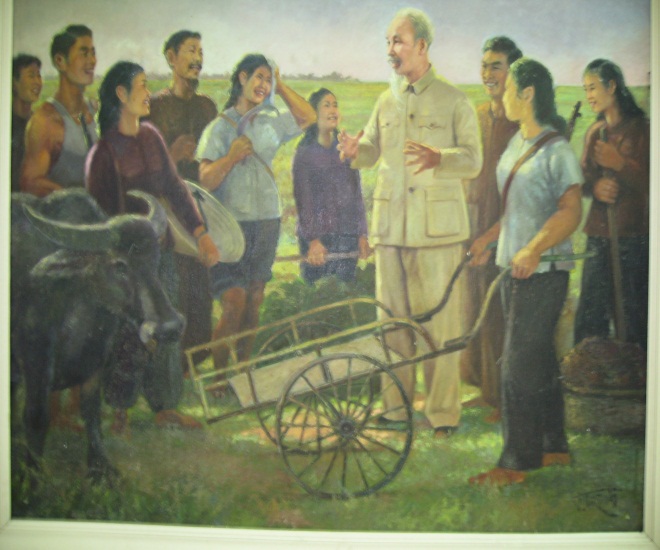 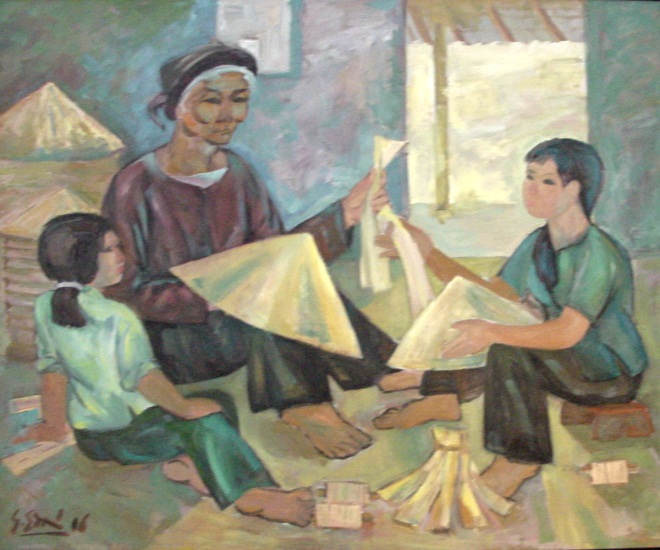 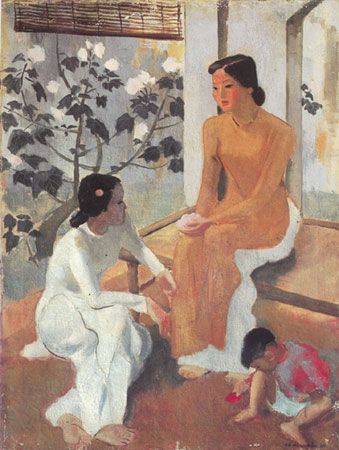 TRANH THAM KHẢO
Néi dung vui ch¬i
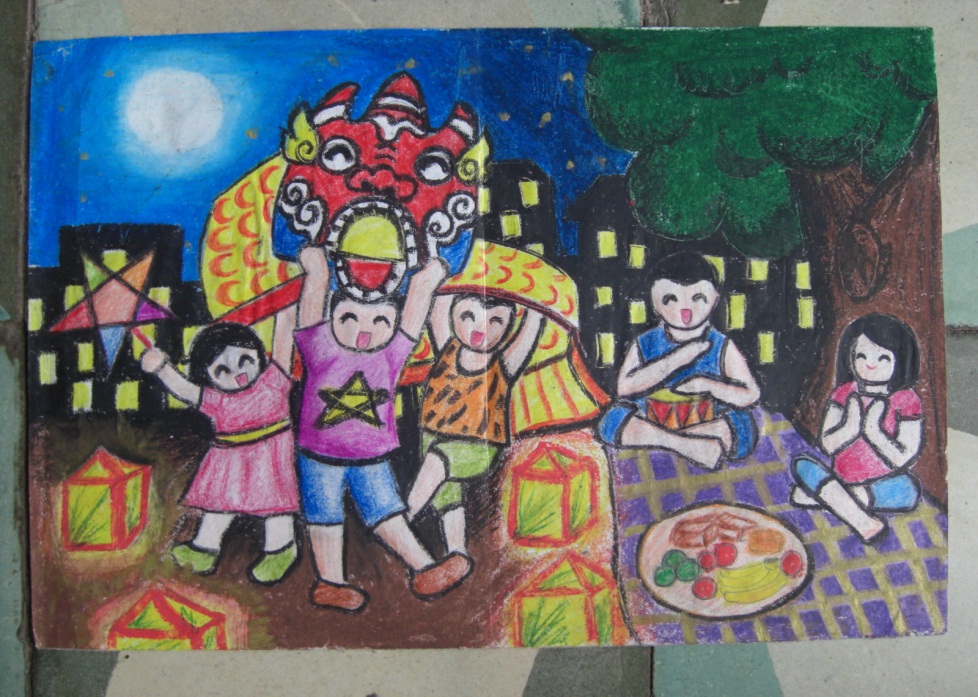 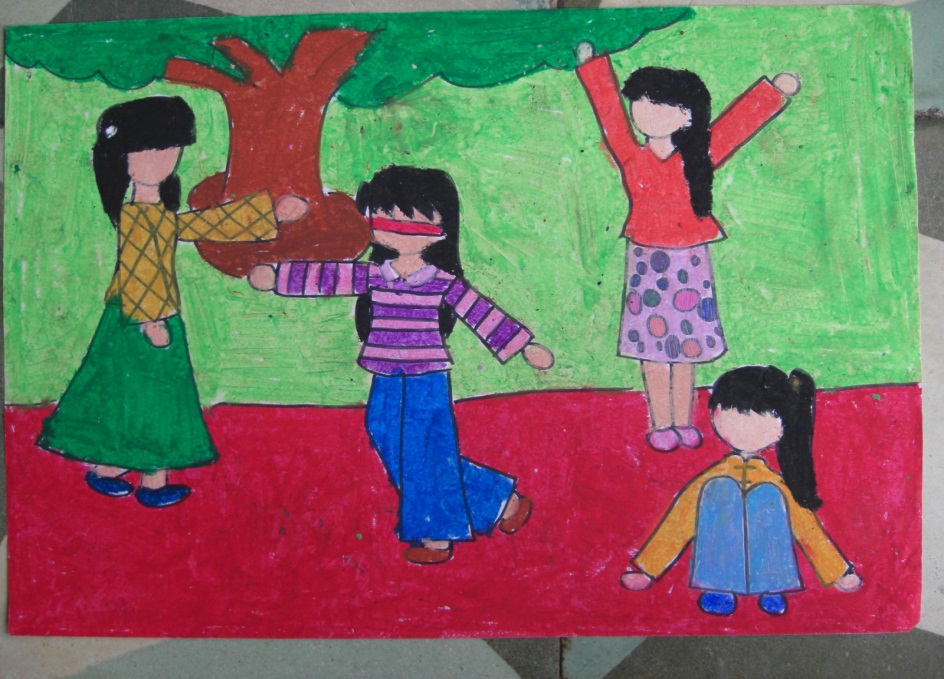 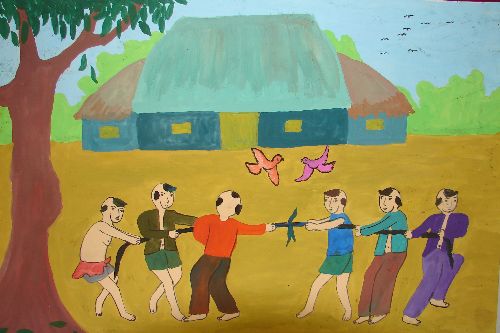 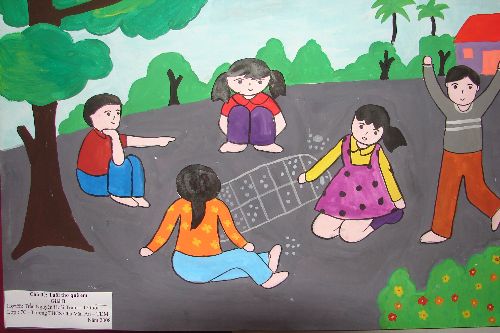 TRANH THAM KHẢO
Néi dung lao ®éng
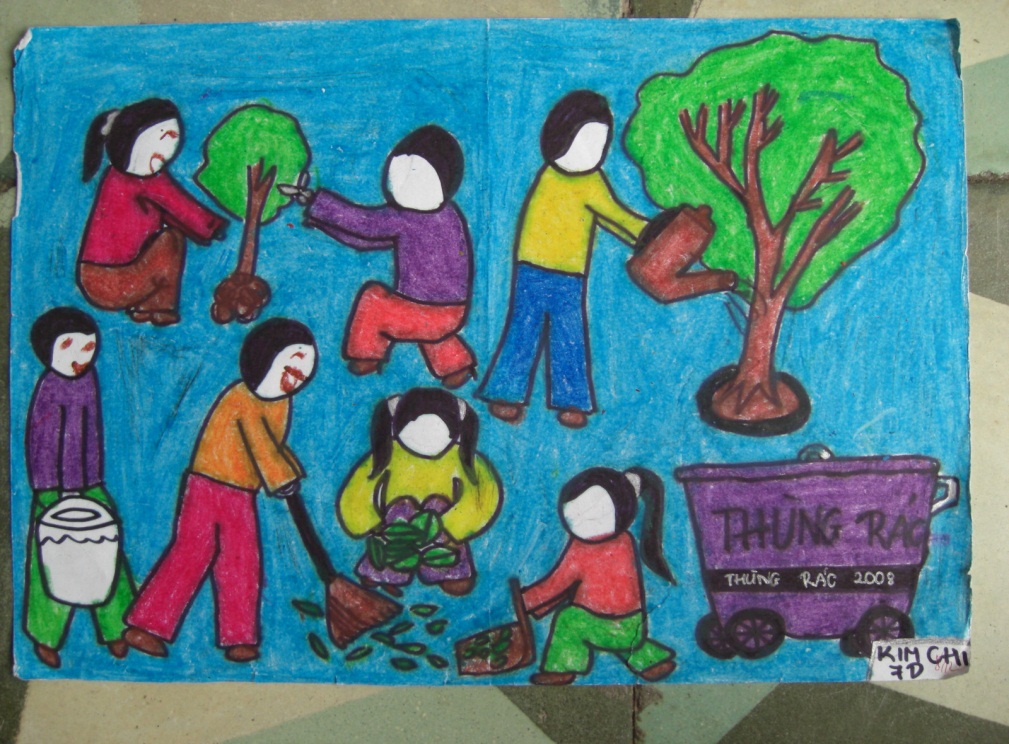 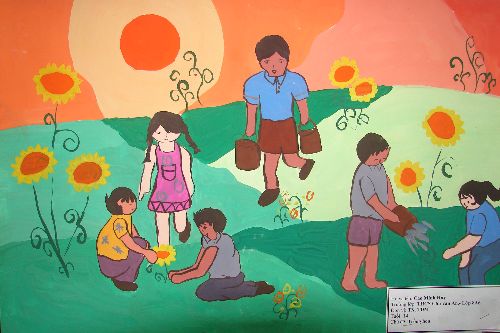 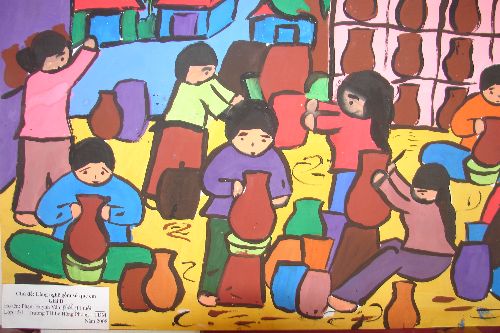 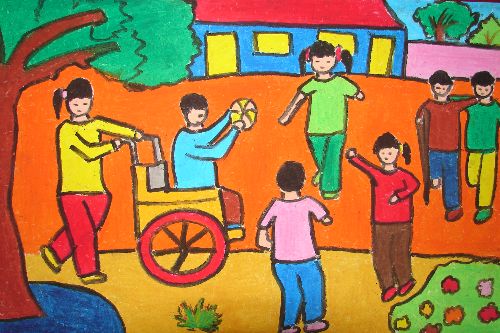 TRANH THAM KHẢO
Néi dung lÔ héi
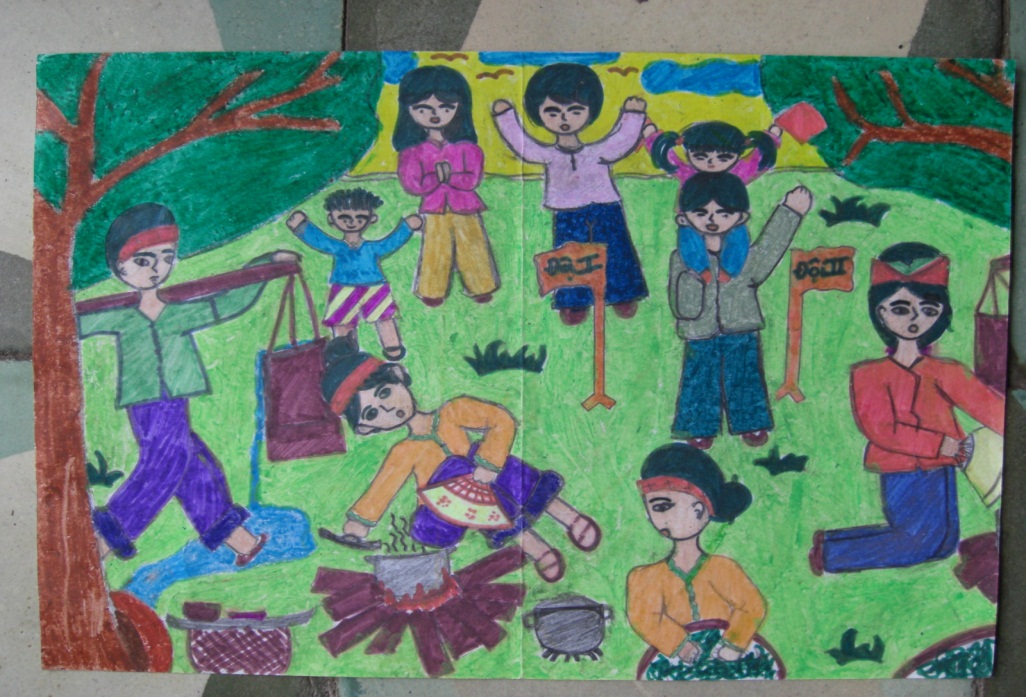 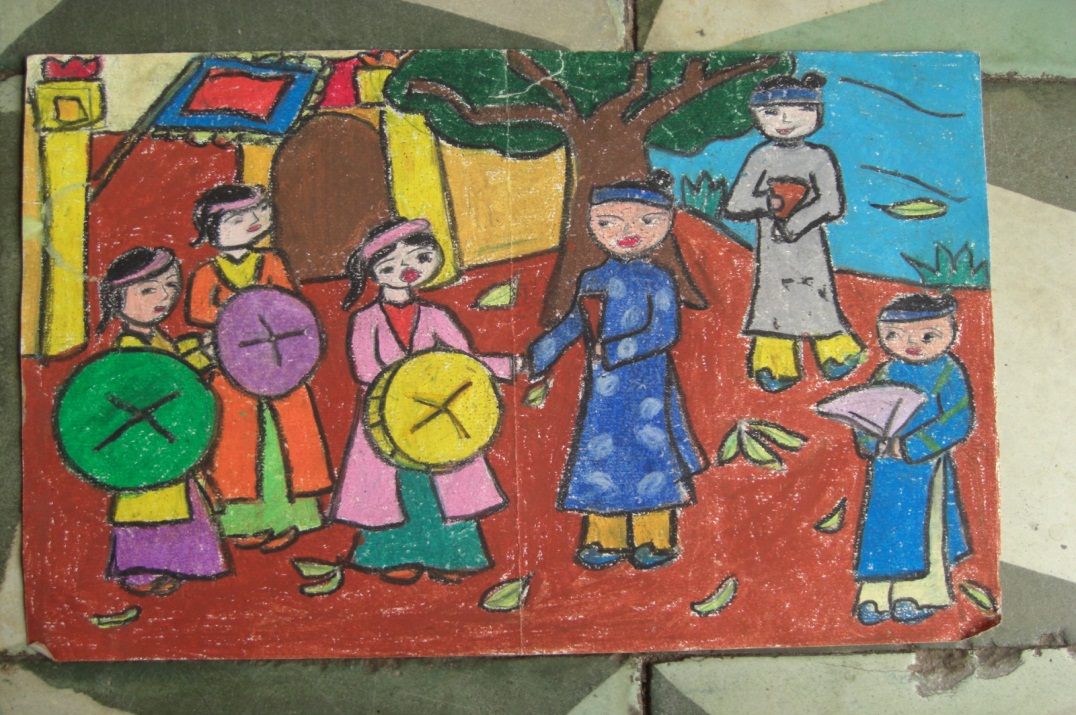 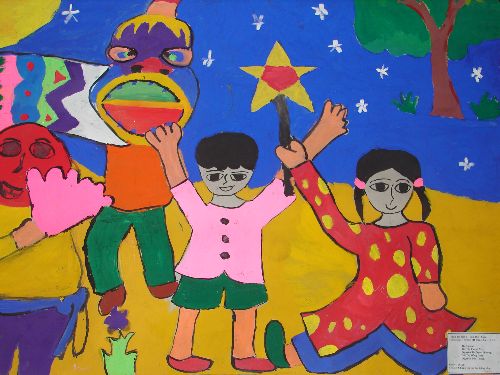 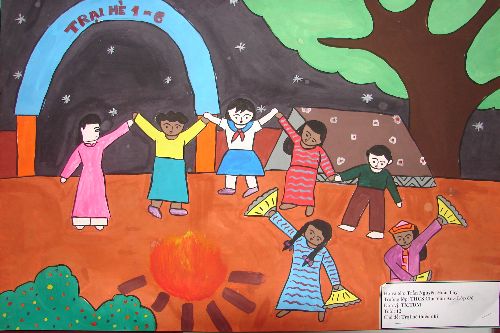 TRANH THAM KHẢO
Néi dung häc tËp
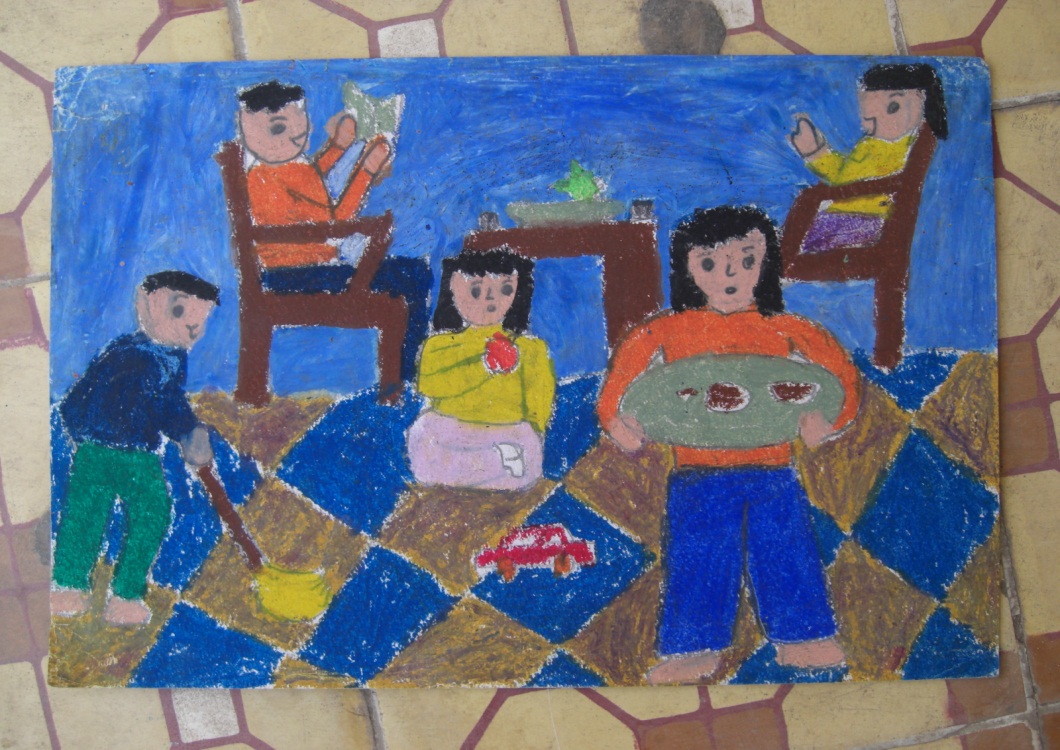 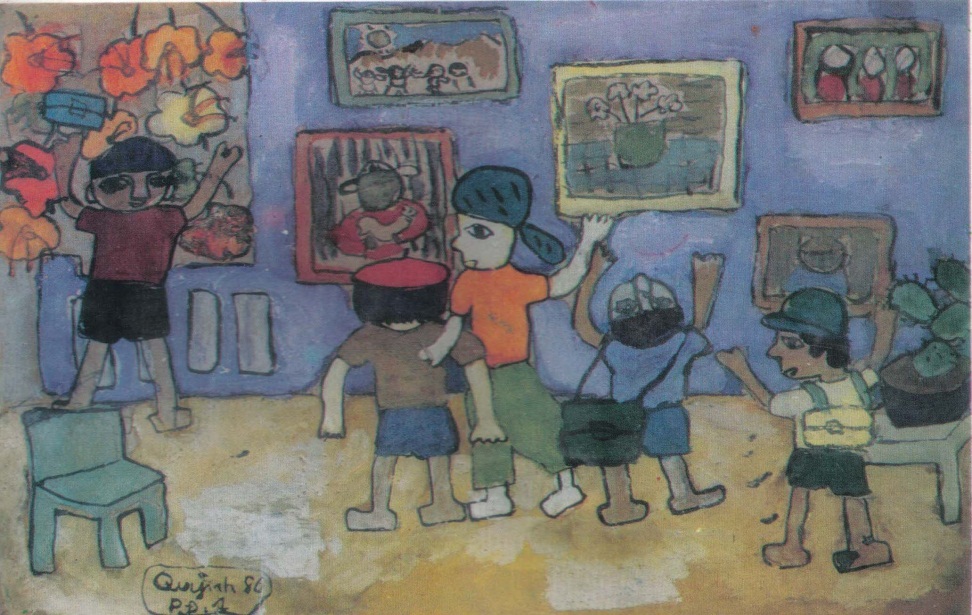 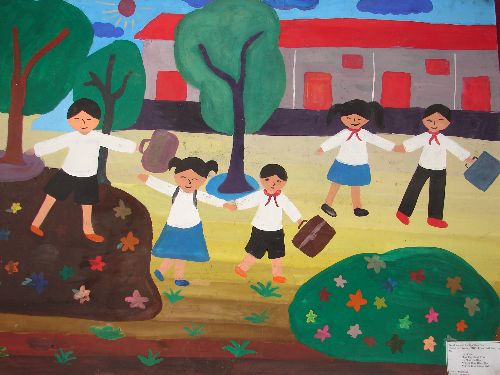 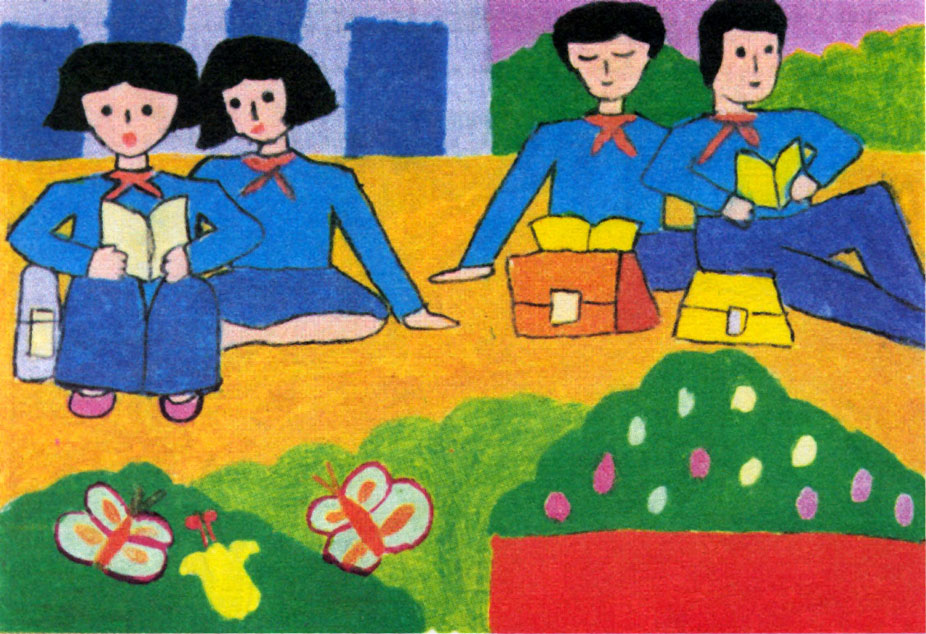 MỞ ĐẦU
II. Cách vẽ tranh
BƯỚC 1: TÌM VÀ CHỌN NỘI DUNG ĐỀ TÀI
BƯỚC 2:VẼ PHÁC CÁC MẢNG CHÍNH PHỤ
BƯỚC 3: VẼ KHÁI  QUÁT HÌNH ẢNH CHÍNH, PHỤ
BƯỚC 4: VẼ CHI TIẾT
BƯỚC 5: HOÀN THIỆN VÀ TÔ MÀU.
1.1.3.
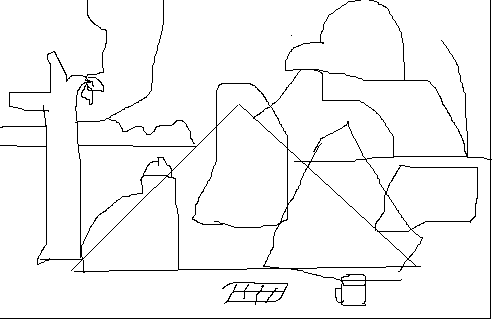 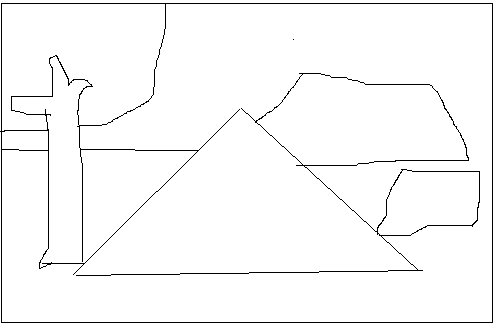 b­ước 2
b­ước 3
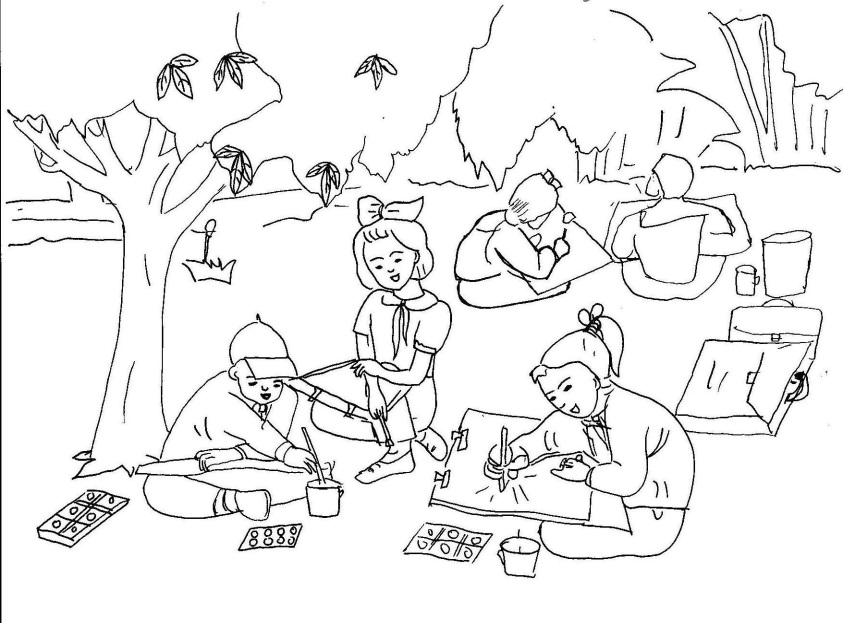 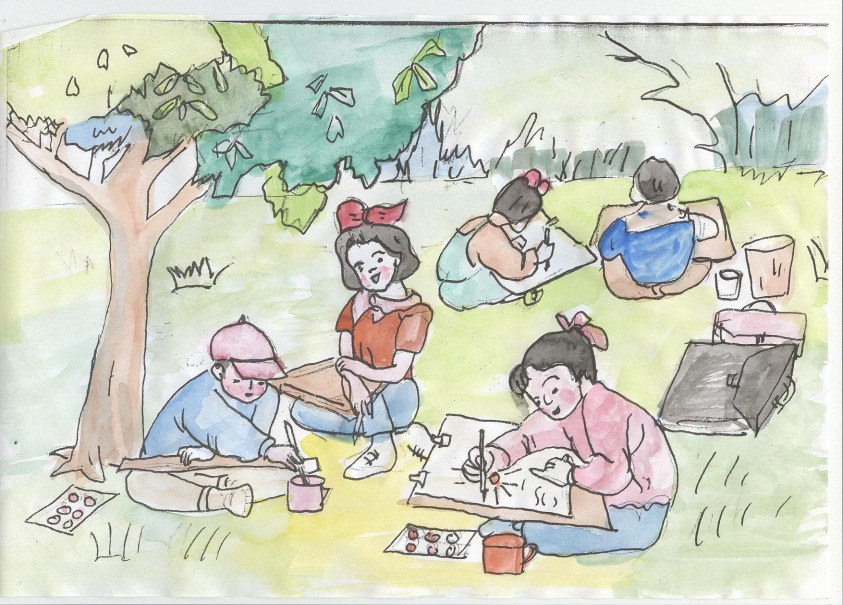 b­ước 4
b­ước 5
III. Thực hành:
Em hãy vẽ một bức tranh đề tài tự chọn mà em thích.
 Vẽ trên giấy A4.